Welcome
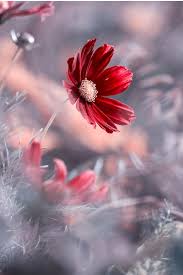 Introduction
Amena Ferdosi(Nizum)
Assistant Teacher(English)
Bhimpur High School  Chatkhil,Noakhali.
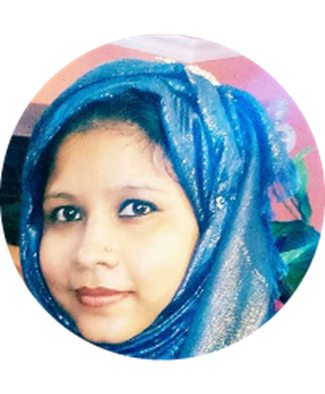 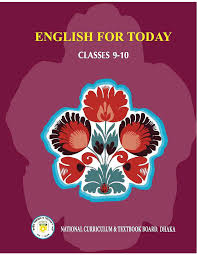 CLASS:      NINE-TEN
SUBJECT:   ENGLISH 1ST  PAPER
Do you know him?
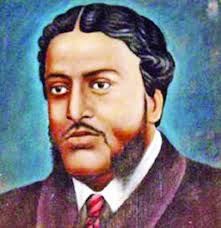 Who is the sonnet writer out of them?
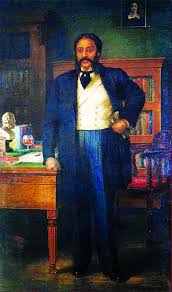 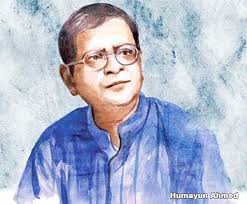 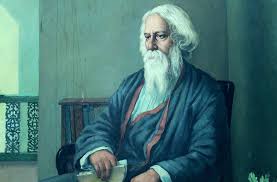 Michael Madhusudan Dutt
Learning Outcomes
After this lesson the students will be able to-
        1. talk about the pictures.
        2. listen for specific information.
        3. read and a text and find out information.
        4. make WH questions.
        5. infer the word meaning from the text.
Today our lesson topic is….
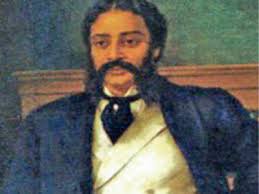 The return of the native
Unit12, Lesson:3
Michael Madhusudan Dutt was a popular 19th –century Bengali poet and dramatist.
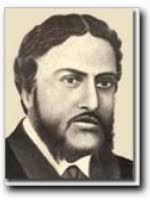 He was born in Sagordari on the bank of the Kopotahsho River, a village of Keshobpur Upozila under Jossore district.
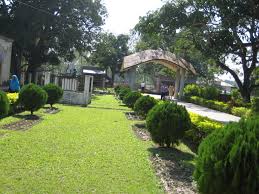 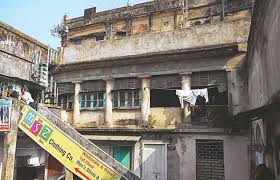 Though he was born in a sophisticated Hindu family , he took Christianity as young man ,much to the ire of a family , he adopted the first name Michael.
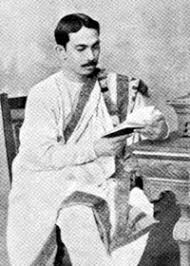 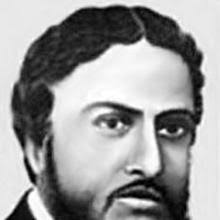 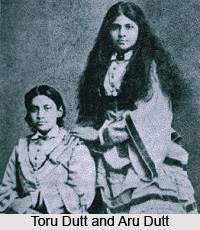 In his childhood, he was recognized by his teachers as a precious child with gift of literary talent.
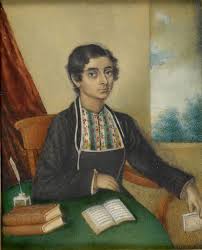 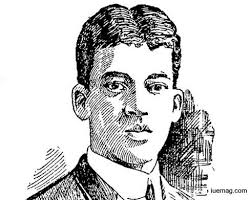 Since his adolescence he started to believing that he was born on the wrong side og the  planet, and that his society was unable to appreciate his intellect.
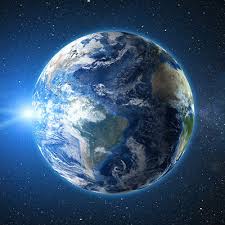 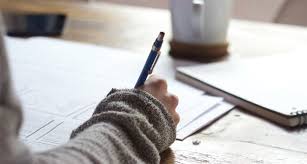 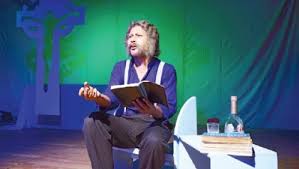 Michael was ardent follower of the famous English poet  lord Byron. So after adopting Christianity, he went to Europe and started composing poetry and drama almost entirely English.
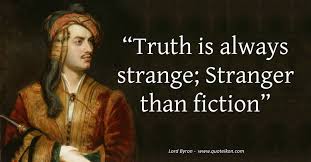 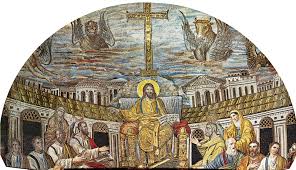 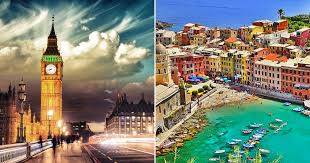 However, he failed to gain the appreciation.
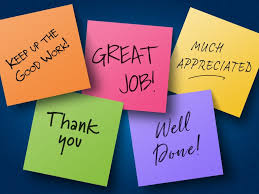 Out of his frustration, he composed a sonnet in Bangla “Kopotasksha Nad” which earned him huge reputation in Bangla.
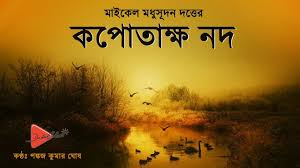 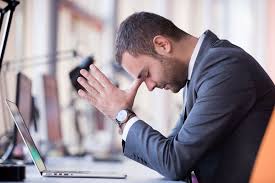 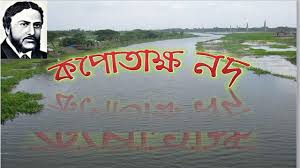 He is the poet to write the first Bangla epic Meghnad Badh Kabya.
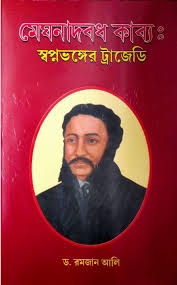 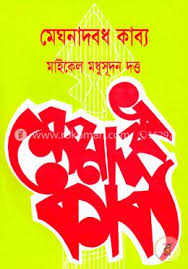 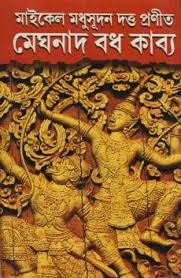 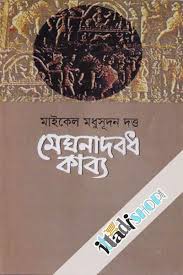 Let us know some key words.
Aspire
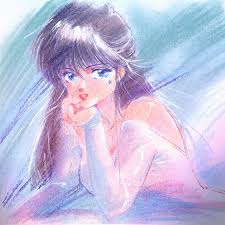 Wish for/Desire/Want
Ire
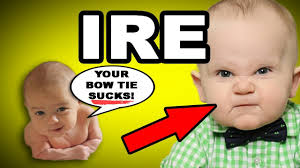 Anger
Imitate
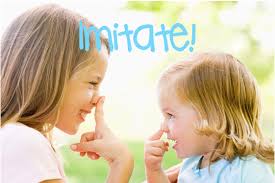 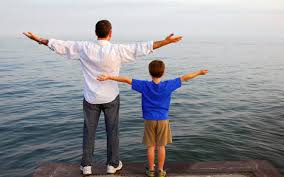 The action of using someone or something as a model
Adolescence
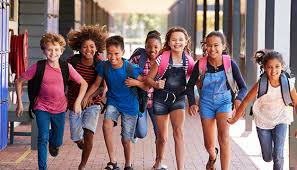 Teenage years
Read the text in the book and write the answers of the following questions.
Q 1. How was the reaction of Michael Madhusudan Dutt’s family when he took Christianity?
Q 2. What was his attitude to his root in his adolescence?
Q 3. Why did he compose “Kopotaksha Nad”?
Home work
How the story of Michael is related to the unit theme Roots.
Thank You
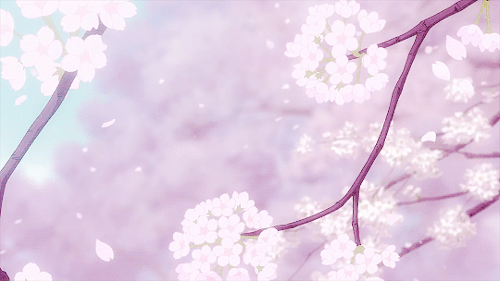